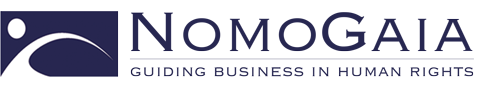 HRIA in the Agriculture Sector
Kendyl Salcito
NomoGaia
HRIA Workshop 17 Nov 2016
Case Studies
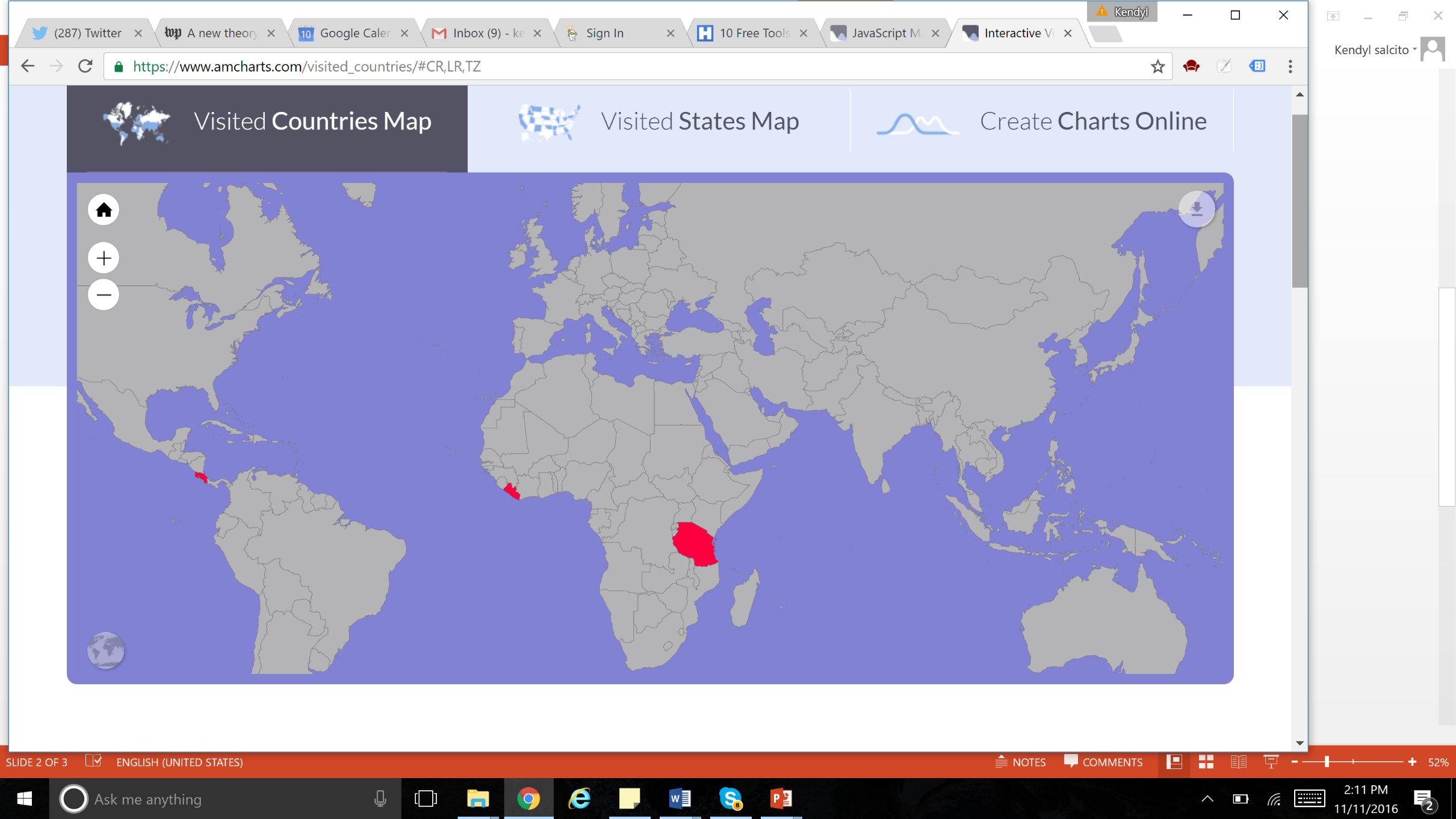 Land Tenure Insecurity
Post-Conflict Instability
Labor Rights
Environmental Rights
Supply Chain Links
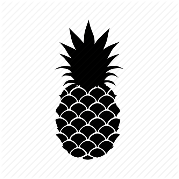 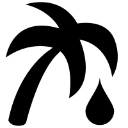 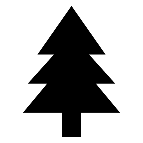 Access Documents Online
Dole Costa Rica Pineapple HRIA
KLK Liberia Palm Oil HRIA
Green Resources Tanzania Pine HRIA
Methodology
http://nomogaia.org/2010/12/dole-fresh-fruit-hria-sample/
http://nomogaia.org/2016/10/equatorial-palm-oil-hrra/ 
http://nomogaia.org/2009/10/green-resources-uchinidle-tree-farm-tanzania/

http://nomogaia.org/tools/
Planning for HRIA
Planning for HRIA
SCREENING
Operation
Context
Industry
Land-Intensive
Labor-Intensive
Conflict/ Post-Conflict
Weak Governance
Low Income
Indigenous/ Marginalized Populations
Capital-Intensive
Resource-Related
SCREENINGGreen Resources Tanzania
Operation
Context
Industry
Land-Intensive
Labor-Intensive
Conflict/ Post-Conflict
Weak Governance
Low Income
Indigenous/ Marginalized Populations
Capital-Intensive
Resource-Related
SCREENINGKLK Palm Oil Liberia
Operation
Context
Industry
Conflict/ Post-Conflict
Weak Governance
Low Income
Indigenous/ Marginalized Populations
Land-Intensive
Labor-Intensive
Capital-Intensive
Resource-Related
SCREENINGDole Fruit Costa Rica
Operation
Context
Industry
Land-Intensive
Labor-Intensive
Conflict/ Post-Conflict
Weak Governance
Low Income
Indigenous/ Marginalized Populations
Capital-Intensive
Resource-Related
Planning for HRIA
Scoping
11
Planning for HRIA
Field-based HRIA
13
Field-based HRIA
14
Field-based HRIA
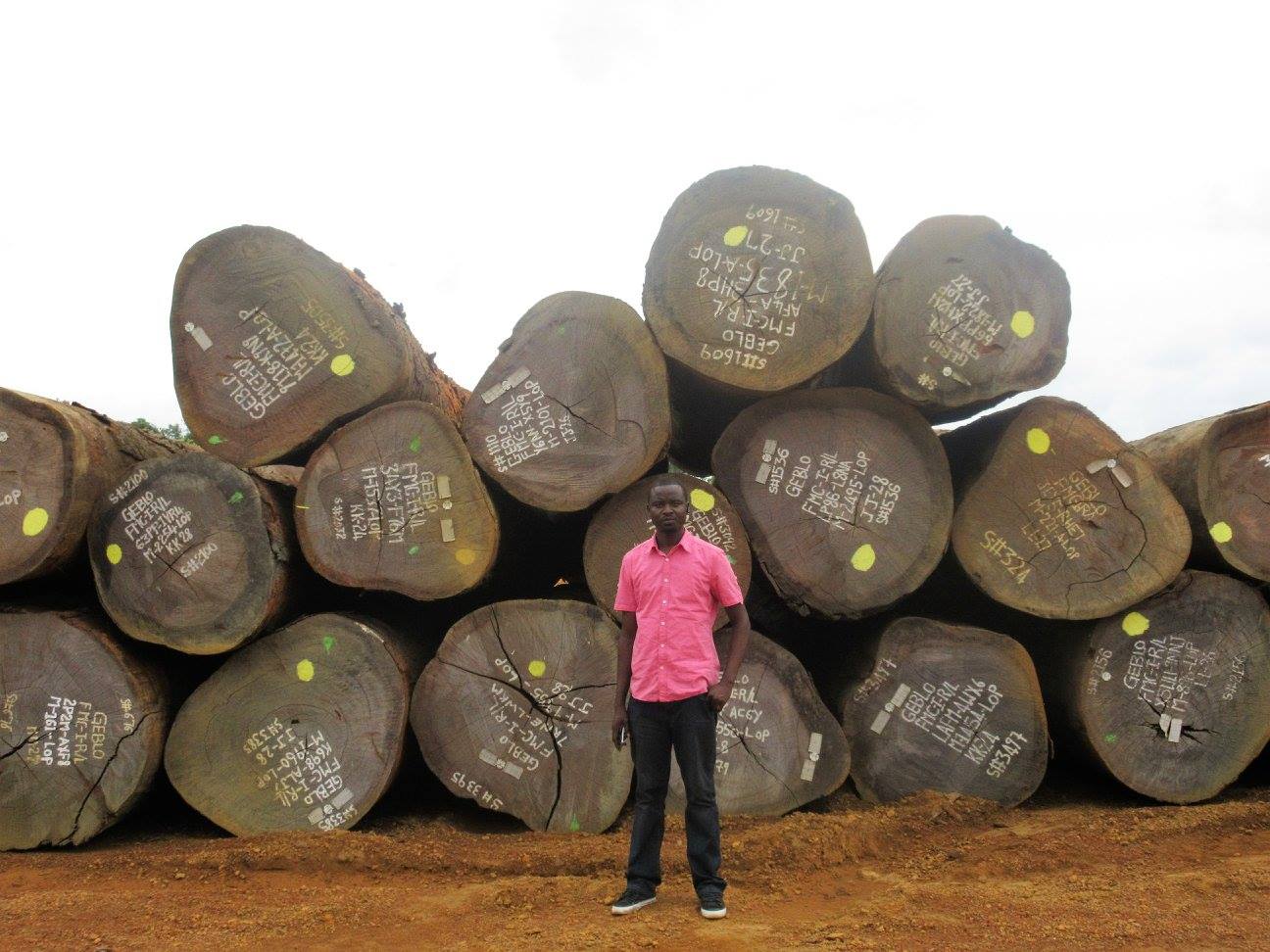 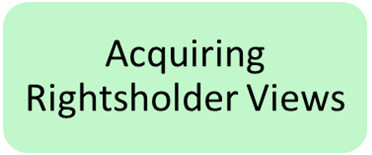 Acquiring Rightsholder Views
Training guides/translators
Testing questions
Planning a sampling strategy
15
Rightsholder Engagement
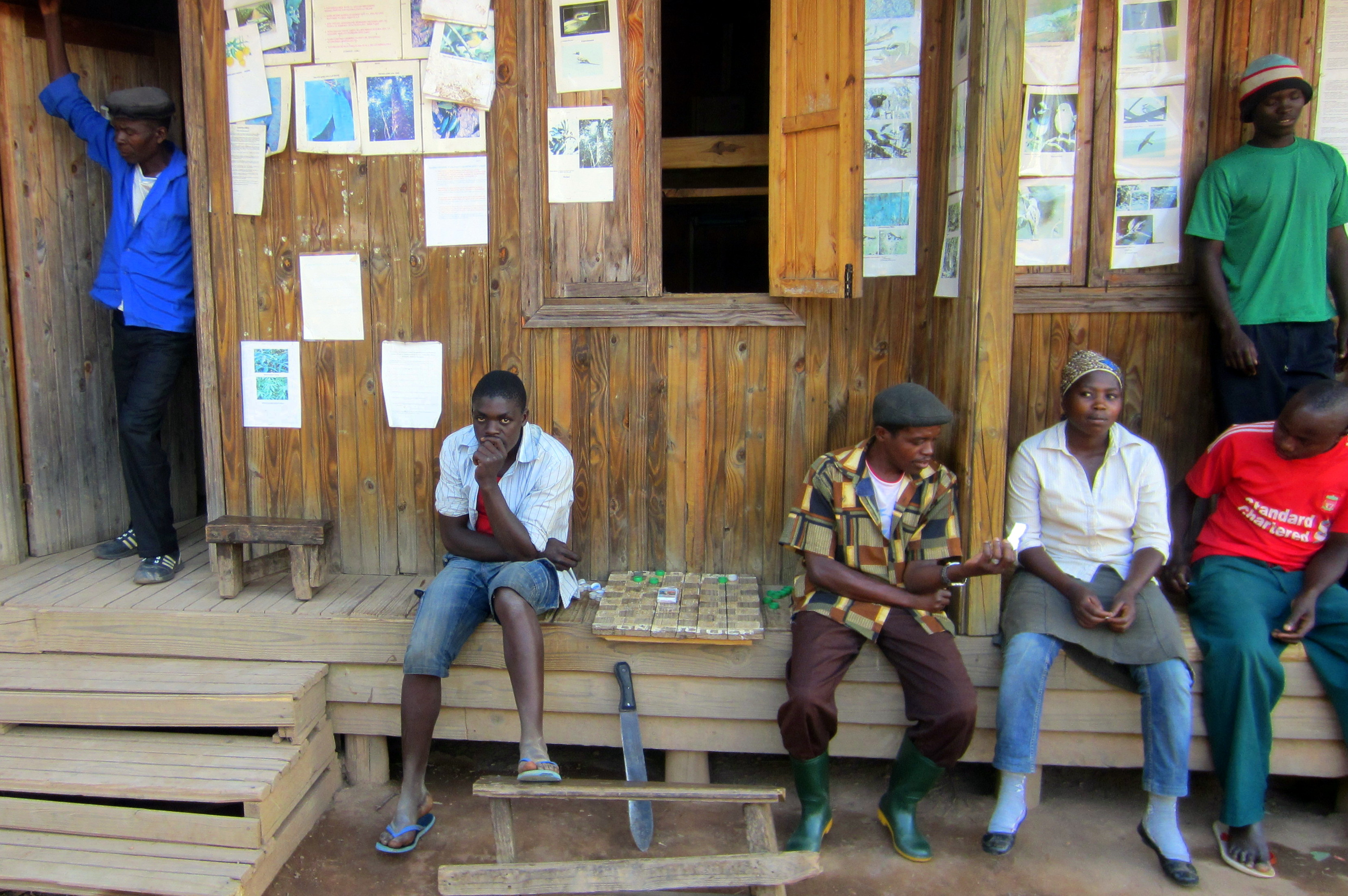 Engagement Hacks
Being:
Available
Inconvenient to ignore
Innocuous
Unburdensome
16
Rightsholder Engagement
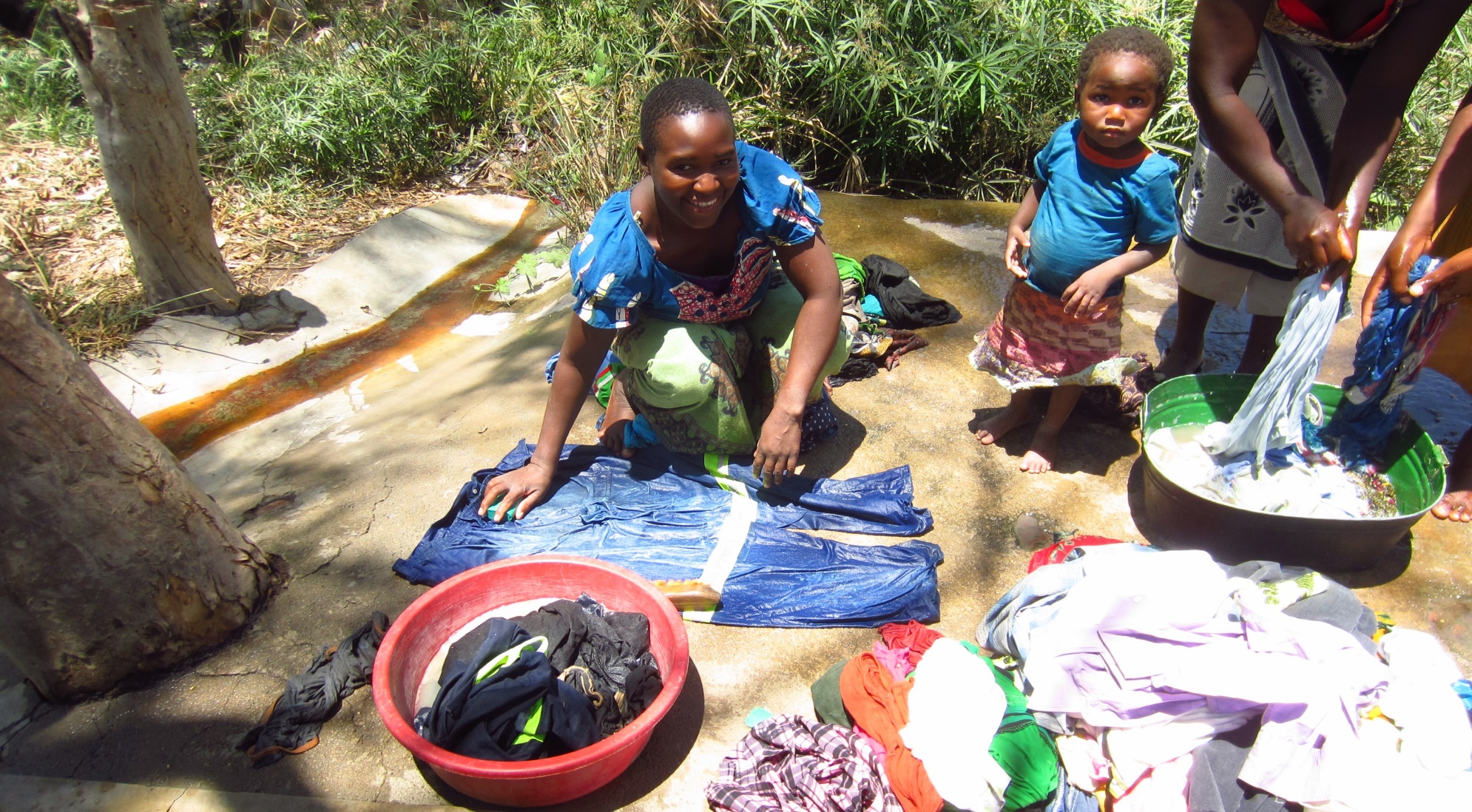 Engagement Hacks
Being:
Available
Inconvenient to ignore
Innocuous
Unburdensome
17
Rightsholder Engagement
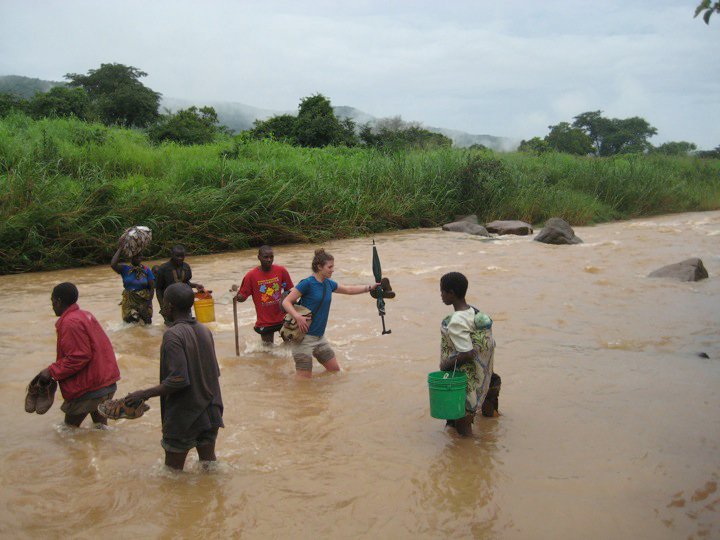 Engagement Hacks
Being:
Available
Inconvenient to ignore
Innocuous
Unburdensome
18
Rightsholder Engagement
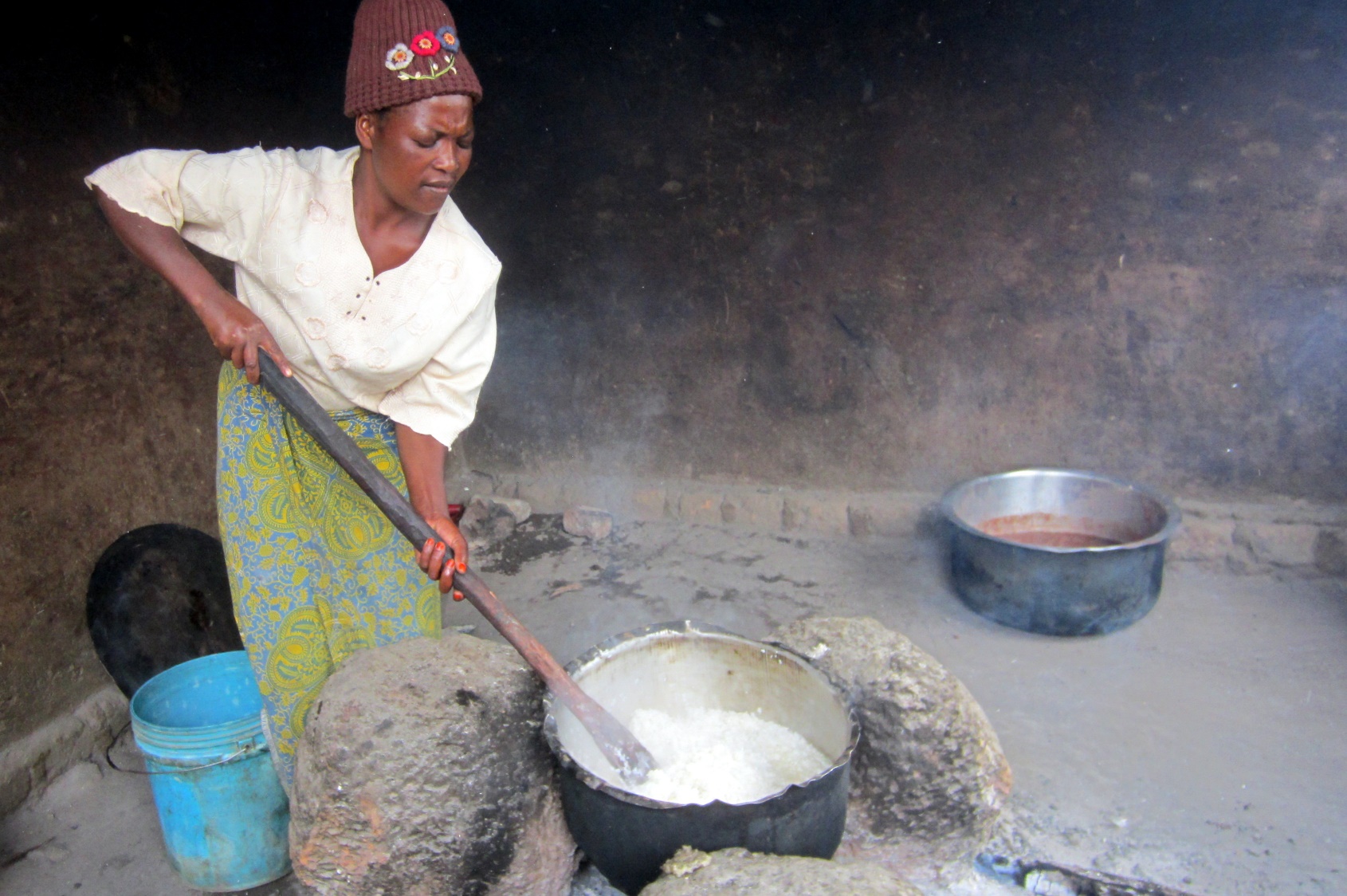 Engagement Hacks
Being: 
Available
Inconvenient to ignore
Innocuous
Unburdensome
19
Rightsholder Engagement
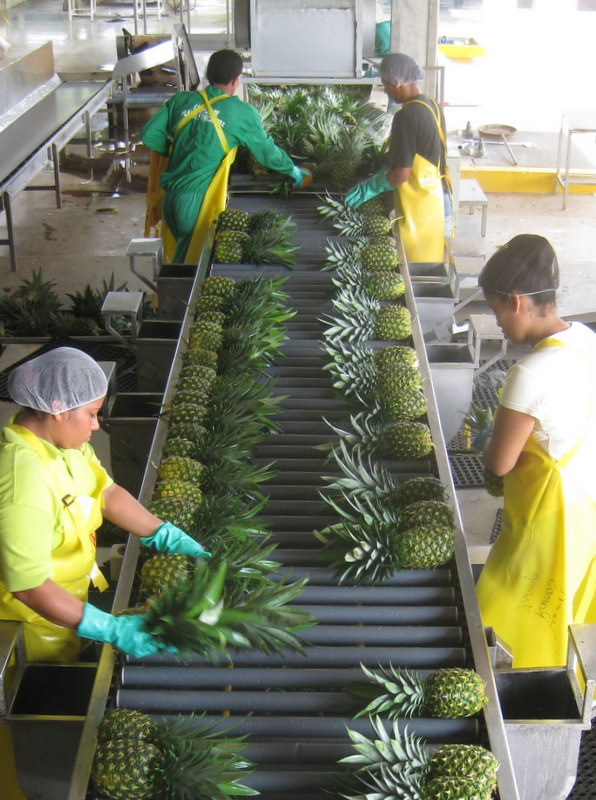 Engagement Hacks
Being:
Available
Inconvenient to ignore
Innocuous
Unburdensome
20
Field-based HRIA
21
Triangulation
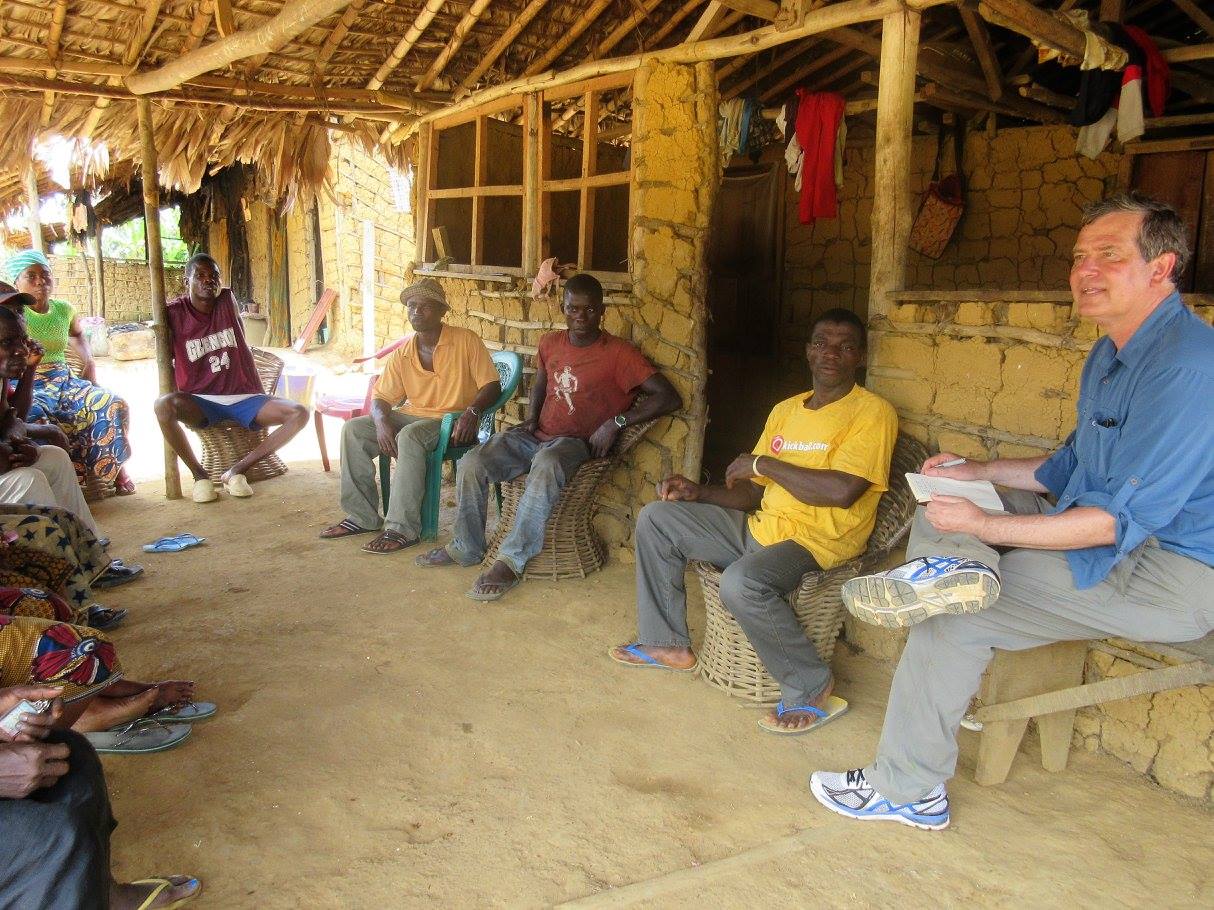 Identifying Gaps
Aligning viewpoints

Take photos
Conduct repeat visits
Ask interviewees to respond to statements from other (unnamed) interviewees
22
Field-based HRIA
23
Scoring
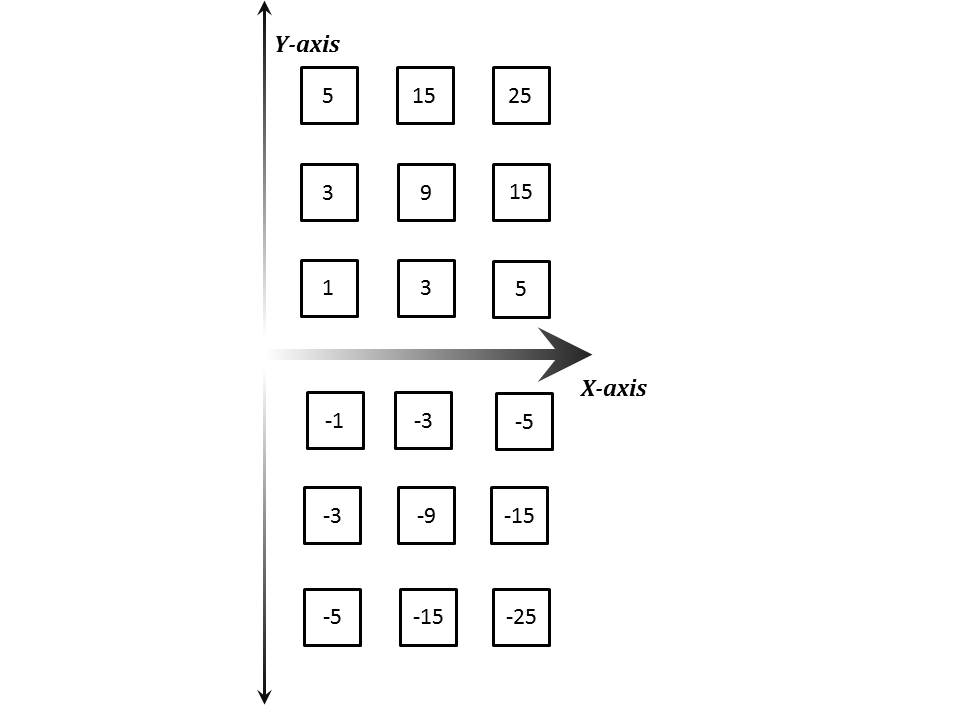 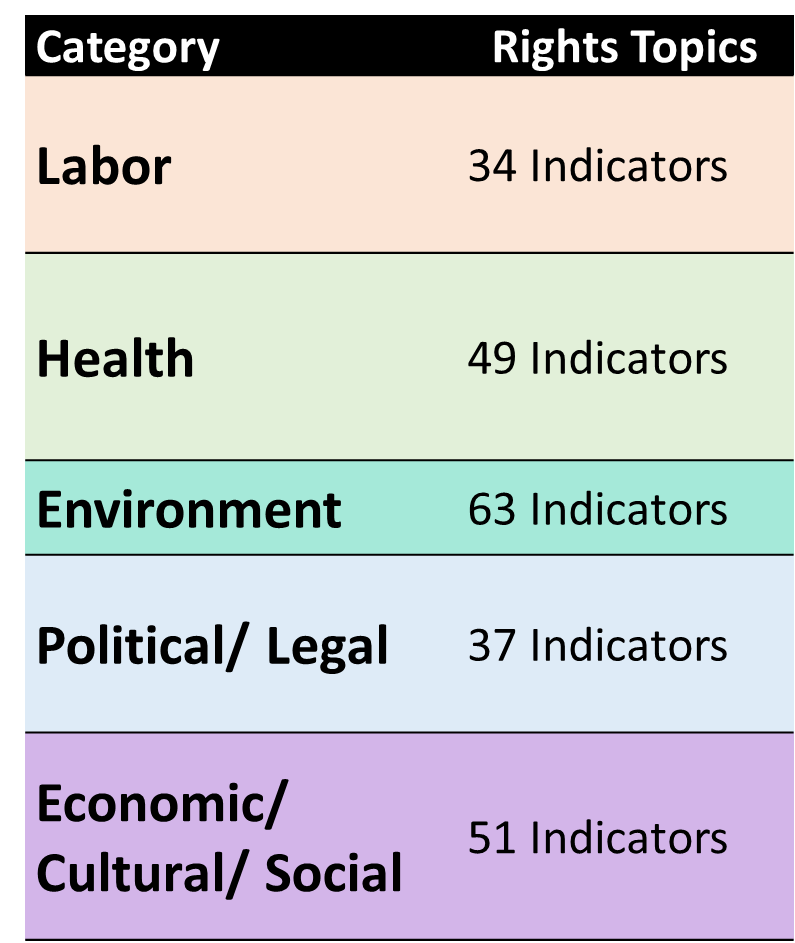 Intensity
Extent
-15
0
-12 to -25
-0.5 to -12
0.5 to 12
12 to 25
24
Findings
First Rating
Agriculture is not up to the standards of extractives in environmental data collection or monitoring
25
Findings
First Rating
Agriculture is not up to the standards of extractives in environmental data collection or monitoring
Labor risks are real where Legal frameworks fall short
26
Findings
First Rating
Agriculture is not up to the standards of extractives in environmental data collection or monitoring
Labor risks are real where Legal frameworks fall short
Property rights and living standards are often a challenge
27
Findings
First Rating
Agriculture is not up to the standards of extractives in environmental data collection or monitoring
Labor risks are real where Legal frameworks fall short
Property rights and living standards are often a challenge
Contractors pose major risks
28
Findings
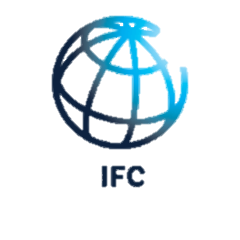 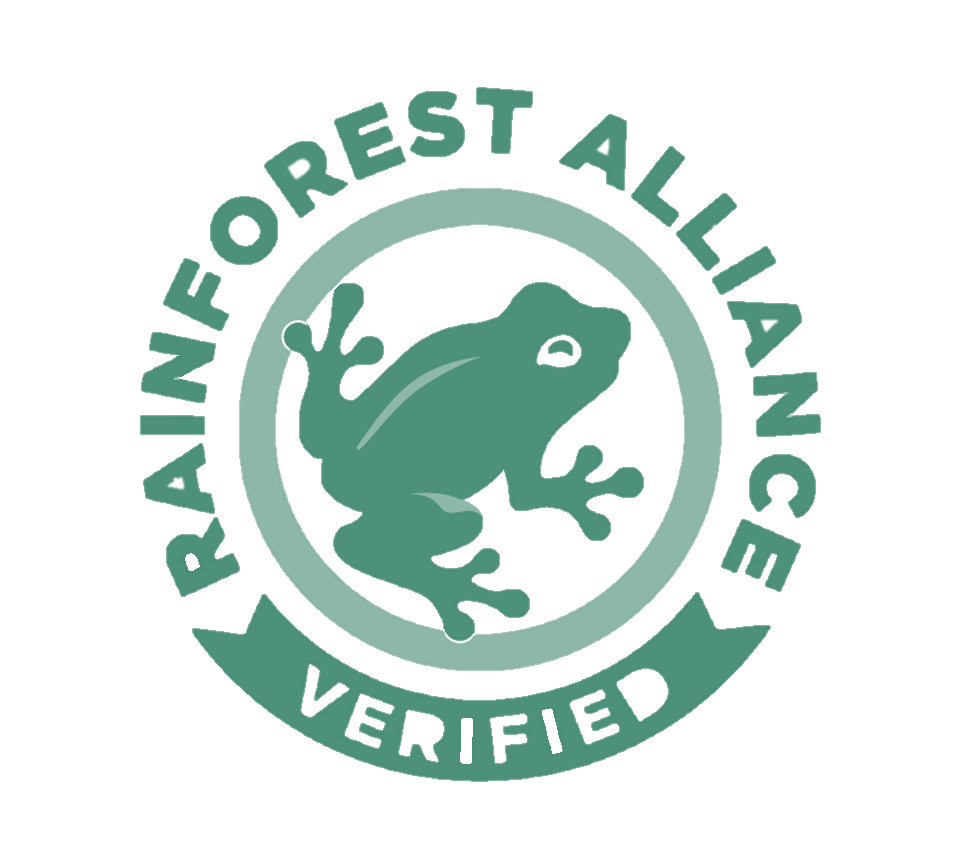 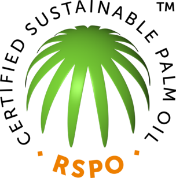 First Rating
Misguided overreliance on sustainability certifications and memberships 
Misinterpretation of Multi-Stakeholder Alliances
29
[Speaker Notes: This is enormously problematic, both from a human rights risk perspective and from a corporate risk perspective. Communities commonly misrepresent the nature of their grievances so that they are voiced in a way that garners public attention. 
At KLK the environmental and water impacts may have been legitimate, but KLK doesn’t know because it doesn’t have data. Sometimes communities claim environmental harm, but they really need to have a discussion about livelihoods, or about poor access to healthcare, or about land stresses. It’s vitally important for companies to understand the legitimacy of complaints in order to appropriately mitigate impacts. If a company revamps its environmental approaches because communities claim disingenuously that pollution is a problem, the environmental overhaul doesn’t actually solve the problem.]
Mitigation & ManagementDole
Improve water quality monitoring
Investigate dust and noise mitigation




Government involvement assured implementation. 
$1m water treatment facility installed
30
MonitorDole
31
FindingsGRL
32
Mitigation & ManagementGreen Resources
Transition workers from ‘contract’ positions
Supply PPE to all, document PPE purchases
Upgrade worker housing
Provide safe transport for workers to site
Provide access to healthcare including education, testing, contraceptives and treatment for HIV
Reinstate union workers
Increase wages to meet local cost of living
Train local residents for semiskilled jobs
Environmental Data requests
33
MonitorGRL
34
FindingsKLK
35
Screening
Mitigation & ManagementKLK
Scoping
Transition workers from ‘contract’ positions
Supply PPE to all, document PPE purchases
Upgrade worker housing, Sanitation and Water
Investigate Child Labor Allegations
Environmental Data requests
Field-based HRIA
Mitigation Action Plan
Management and Monitoring
36
MonitorKLK
37
Challenges
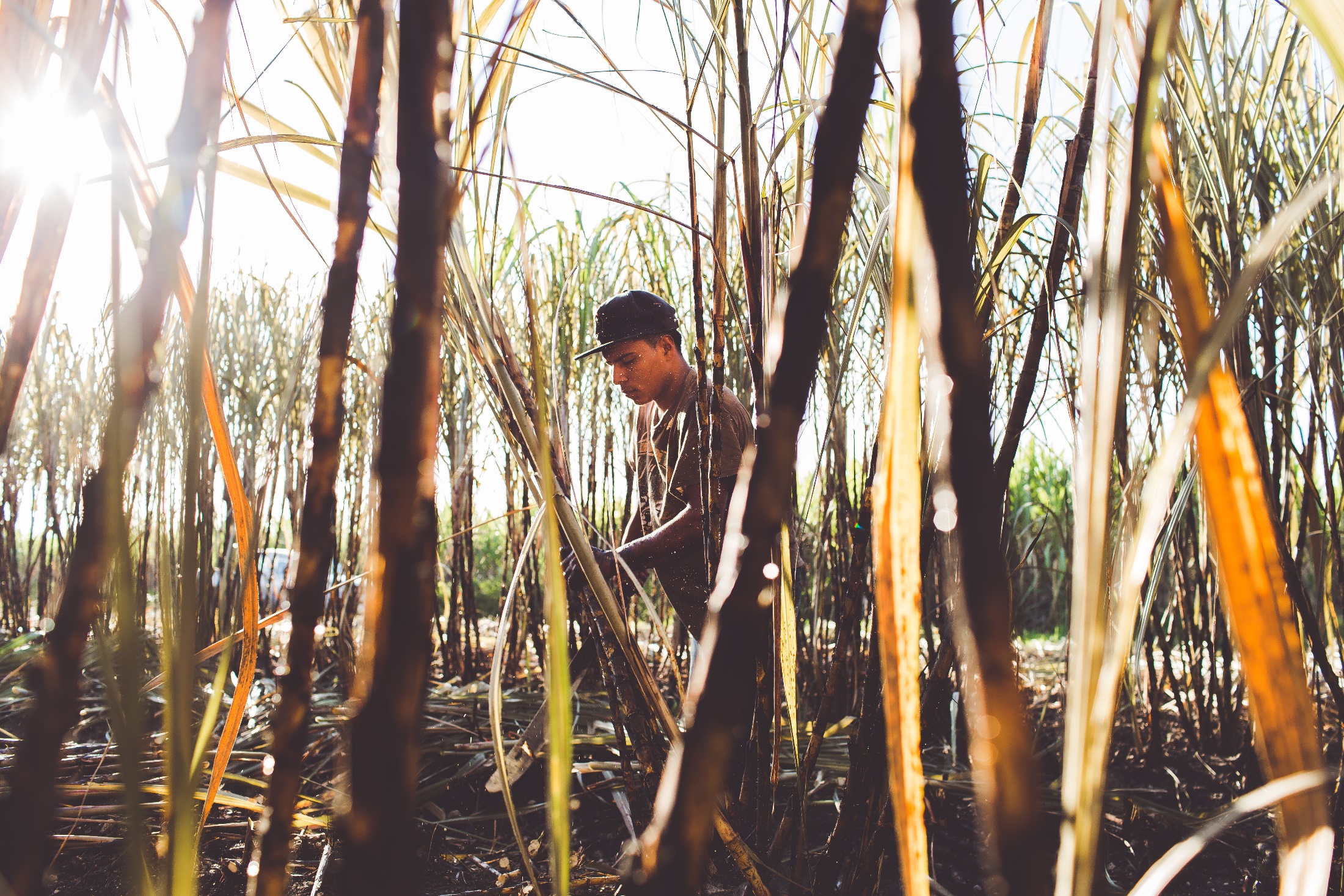 Transient Workforces
Weak Data
Corporate Opacity Reduces Responsiveness
Flawed Reliance on MSIs
Time and Financial Cost of HRIA
38
Thank You
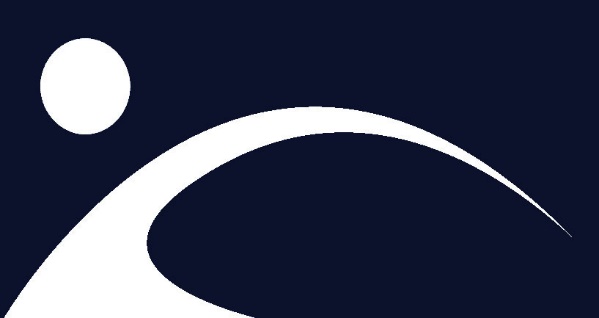 Questions?
39